Name: _____________     Date: __________     Period: ________
Cell Cycle Coloring Sheet
Mitosis
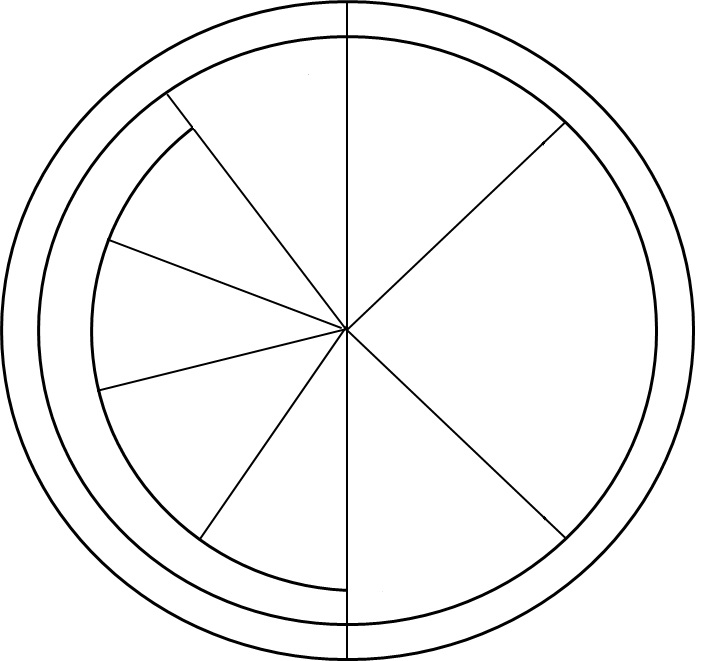 G1
Cytokinesis
Divides Cell
Gap 1 Phase
Cell Grows
Telophase
S
Synthesis Phase
Mitosis – Nucleus Divides
M-Phase
Anaphase
Interphase
DNA Copies
Metaphase
G2
Prophase
Gap 2 Phase
Cell Grows
Interphase = resting phase
M phase = division phase
G2 Phase
S Phase
G1 Phase
2N         4N
Interphase
2N
4N
Cell Grows
DNA Copies
Cell Grows
Prophase
Metaphase
4N
4N
Chromosomes line up along the center of the cell
Chromatin Wind up into Chromosomes
Nuclear envelope dissolves
Mitosis
M Phase
Telophase
Anaphase
4N
4N
Centrioles send out spindle fibers that attach to the kinetochores of the sister chromatids.  
Centrioles pull back spindle fibers and separate the two sister chromatids from one another.
Chromosomes unwind into chromatin
Two nuclear envelope form around chromosomes
2N
2N
Cytokinesis
4N
4N
Cell Splits
Two Identical Daughter Cells